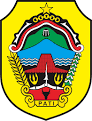 Tantangan dan Peran Dewan Smartcity Mewujudkan Pati Sebagai Kabupaten Cerdas 2025
Indriyanto, SH, M.Si
Kepala Dinas Kominfo Kabupaten Pati
Tantangan Kota
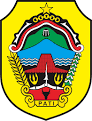 57% penduduk tinggal di Kota pada 2025
Meningkatnya permasalahan di Kota
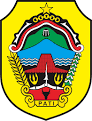 Tantangan Kota
Pemerintah Kab/Kota memiliki sejuta problem yang dihadapi, seperti:
Internal birokrasi (birokratis, subyektif, tertutup, dll)
Layanan masyarakat belum baik (pendidikan, kesehatan, kependudukan, perijinan, dll)
Transportasi (kemacetan, kesemrawutan terminal, angkot, dll)
Infrastruktur & Lingkungan (sampah menumpuk, saluran air tersumbat, jalan rusak dan berlobang)
Sosial & Ekonomi (kemiskinan, kawasan kumuh, UKM)
Ketertiban (kawasan kumuh, PKL, dll)
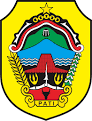 Tantangan Kota
Kompleksitasmasalah
Kompleksitas permasalahan kota berkembang sangat cepat.
Solusi-solusi konvensional sering kali tidak dapat mengejar kecepatan pertumbuhan masalah
Perlu solusi-solusi baru yang lebih inovatif untuk menyelesaikan permasalahan kota (Kota Cerdas)
TIK (Teknologi Informasi dan Komunikasi) merupakan salah satu teknologi yang memiliki potensi inovatif yang tinggi untuk menyelesaikan berbagai tantangan perkotaan
Namun demikian, Smart City tidak identik dengan Kota TIK (Digital City), karena TIK bukan satu satunya kunci penyelesaian masalah perkotaan.
SolusiInovatif
MasalahKota
SolusiKonvensional
waktu
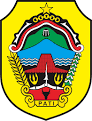 Definisi Smart City (1)
Kota yang dapat mengelola berbagai sumber dayanya secara efektif dan efisien untuk menyelesaikan berbagai tantangan kota menggunakan solusi inovatif, terintegrasi, dan berkelanjutan untuk menyediakan infrastruktur dan memberikan layanan-layanan kota yang dapat meningkatkan kualitas hidup warganya.
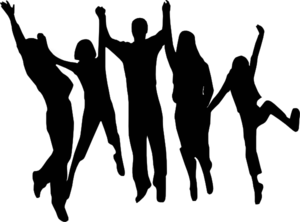 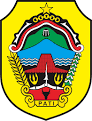 Definisi Smart City (2)
Kota yang mengetahui  permasalahan yang ada di dalamnya (sensing), memahami kondisi permasalahan  tersebut (understanding) , dan dapat mengatur(acting) berbagai sumber daya yang ada untuk digunakan secara efektif dan efisien dengan tujuan untuk memaksimalkan pelayanan kepada warganya
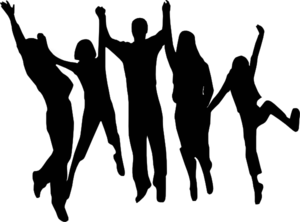 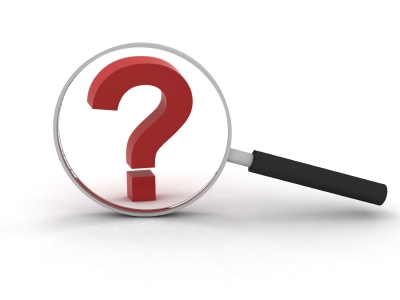 Ciri-Ciri Penting Kota Cerdas
Kata-kata kunci
Peningkatan kualitas hidup
Penyediaan Infrastruktur 
Layanan Kota
Solusi inovatif, terintegrasi, dan berkelanjutan untuk mengantisipasi kecepatan pertumbuhan masalah perkotaan
Efektif dan efisien
Mengelola (penerapan manajemen)
Kota yang dapat mengelola berbagai sumber dayanya secara efektif dan efisien untuk menyelesaikan berbagai tantangan kota menggunakan solusi inovatif, terintegrasi, dan berkelanjutan untuk menyediakan infrastruktur dan memberikan layanan-layanan kota yang dapat meningkatkan kualitas hidup warganya.
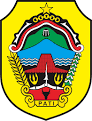 Ciri Solusi Kota Cerdas
Solusi-solusi dengan pemikiran baru, menggunakan sumber daya secara efektif dan efisiendan memberikan kapasitas yang mencukupi kebutuhan
Solusi-solusi harus terintegrasi antar lembaga/kementrian/dinas, terintegrasi vertikal,serta terintegrasi denganpihak-pihak non-pemerintah
Solusi-solusi harus dirancang untuk dijagakeberlanjutannya, tidakhanya menjadi solusisesaat
Integrasi mencakup:Proses Bisnis, Data, Aplikasi,
Infrastruktur TIK dan non-TIK
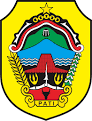 Contoh Solusi Kota Cerdas Untuk Pertanian
APLIKASI AMONG TANI KOTA BATU

Dengan aplikasi Among Tani aktivitas Petani di Kota Batu jadi lebih mudah. Petani bisa melakukan transaksi jual beli secara langsung dengan calon pembeli melalui aplikasi pintar ini. Pembeli pun juga bisa melihat komoditas pertanian yang ada dan melihat stok yang tersedia. Yuk download Aplikasinya di Google play store dan rasakan kemudahan dalam satu genggaman.
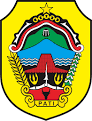 Contoh Solusi Kota Cerdas untuk Kesehatan(contoh solusi yang kompleks, tapi memungkinkan dilakukan)
Solusi Konvensional
Smart Solution
Membangun sebanyak mungkin Rumah Sakit baru
Menyiapkan Dokter dan Tenaga Medis lainnya
Memerlukan waktu, biaya, dan effort yang besar
Meningkatkan kuantitas, kualitas dan kapasitas PUSKESMAS dengan memanfaatkan TIK sehingga dapat terhubung ke Dokter Ahli di RS
Memanfaatkan e-KTP dan standar rekam medis yang memungkinkan pelayanan terintegrasi antara PUSKESMAS, laboratorium, dan RS
Integrasi e-KTP, status social, BPJS untuk pembayaran di PUSKESMAS, RS (pemerintah maupun swasta), laboratorium, serta apotik
Dengan integrasi ke e-KTP (asumsi alamat selalu uptodate), sehingga dapat dilakukan:
Analisis potensi wabah
Analisis hubungan lingkungan dengan wabah
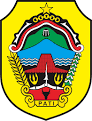 Mengapa Perlu Dewan Smart City
E-Government relatif mudah dilakukan karena lingkupnya adalah institusi pemerintah kabupaten/kota yang semua kendali ada di tangan bupati/walikota 
Namun, untuk mengintegrasikan semua komponen kabupaten/kota, seorang bupati/walikota tidak memiliki kewenangan penuh terhadap seluruh komponen kota dalam rangka integrasi: proses bisnis, data, aplikasi, infrastruktur
Integrasi dilakukan dalam bentuk “koordinasi” atau kesepakatan yang mengutamakan kepentingan semua pihak (seluruh komponen kota, termasuk masyarakat), agar dicapai sinergi.
Koordinasi dilakukan melalui suatu forum komunikasi atau Dewan Smart City. Dewan sebaiknya dipimpin oleh bupati/walikota atau wakil bupati/wakil walikota secara aktif, karena kunci keberhasilannya adalah trust semua pihak kepada pemerintah kabupaten/kota.
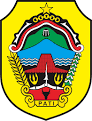 Lingkup Pekerjaan Dewan Smart City
Koordinasi antara semua komponen kota (pemerintah, institusi non-pemerintah, dan masyarakat)
Menyusun Masterplan Smart City Bersama Tim Pelaksana Smartcity (bukan RPJMD, tapi sinkron dengan RPJMD
Mengevaluasi Pencapaian Program Kerja Smart City 

Catatan 
DSC tidak meng-eksekusi proyek
Eksekusi proyek dan pembiayaan dilakukan oleh semua pihak (komponen kota), baik pemerintah, swasta, maupun masyarakat
Pemerintah dan setiap pihak lainnya masing-masing menyusun rencana kerja yang disesuaikan dengan Program Kerja Smart City
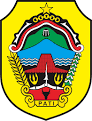 Hubungan Berbagai Rencana
Eksekusi RPJMDoleh Pemerintah Kab/Kota
Eksekusi oleh setiapperusahaan
RPJMD
RencanaPerusahaan(Misal: Telkomsel, Rumah Sakit Swasta, dll)
sinergi
sinergi
Rencana Smart Citydisepakati bersama,
Eksekusinya dilakukanmasing-masing pelaku
sinergi
Eksekusi oleh setiappihak
RencanaPihak-Pihak Lainnya(komunitas)
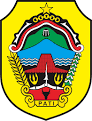 DEWANSMART CITY
Dewan Smart City
NON-GOV
Dewan Smart City:Bagaimana men-sinergi-kan semua komponen kota.

Catatan:
Mensinergikan dengan cara koordinasi dan kesepakatan, karena pemerintah kabupaten/kota tidak memiliki kewenangan control secara penuh.
NON-GOV
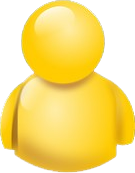 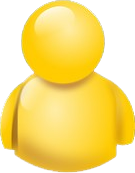 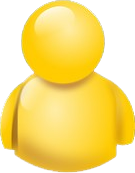 SMART CITY
masyarakat
NON-GOV
Gov-Services
Gov-Services
GOV
REGULATE(incl. Smart City related)
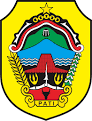 Pengukuran Kota Cerdas
Terdapat dua indikator utama untuk mengukur Kota Cerdas
Indikator Kualitas Hidup.Indikator ini mengukur hasil akhir dari berbagai upaya yang diharapkan pada akhirnya akan meningkatkan kualitas hidup.

Indikator Tingkat Kematangan Pengembangan Kota Cerdas.Indikator ini mengukur sejauh mana tingkat kematangan kota (pemerintah kota dan stakeholders lain nya) secara efektif, efisien, terintegrasi, berkelanjutan, dan terukur untuk menghasilkan layanan-layanan yang dapat meningkatkan kualitas hidup warga nya.
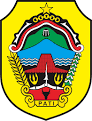 Model Pengukuran Kota Cerdas
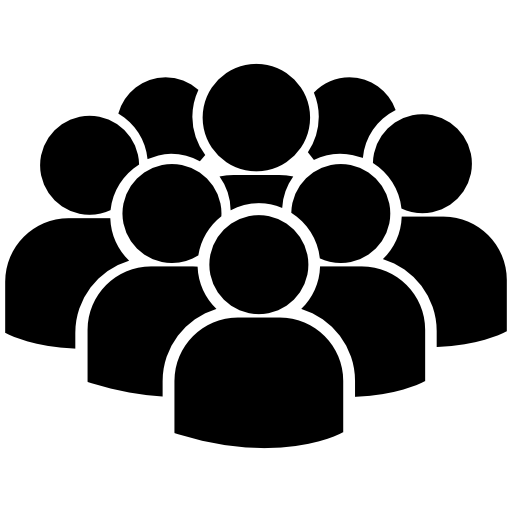 Apakah layananefektif & efisienmeningkatkan kualitas hidup
Apakah Manajemenefektif & efisienmenciptakan layananyang berkualitas?
Apakah seluruh sumber dayadan enabler sudahdimanfaatkansecara efektif dan efisien?
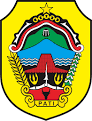 Indikator Pengukuran Kota Cerdas
Pengukuran
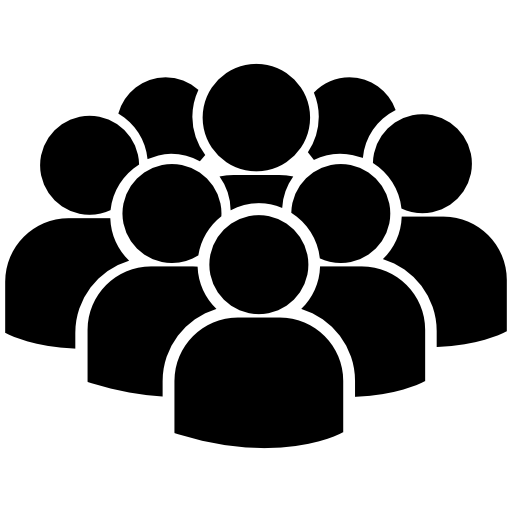 Indeks Kualitas Hidup dan indekspendukung lain nya
Persepsi Masyarakatterhadap Layanan Kota
Penilaian khusus untuk masalahumum perkotaan di Indonesia
Manajemen, Integrasi, dan Keberlanjutan
E-Government
Strategi dan Rencana SmartCity
Inisiatif Cerdas/Inovatif untuk pemanfaatan Pengelolaan
Layanan Pemerintah Kota
Layanan Kota (non-Pemerintah)
Layanan Cerdas & Inovatif
Daftar Sumber Daya Utama
Utilisasi Sumber Daya
Inisiatif Cerdas/Inovatif untuk pemanfaatan Sumber Daya
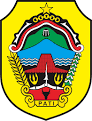 Penilaian Kota Cerdas
D. Pengukuran Layanan  & Kualitas Hidup
Indeks Kualitas Hidup dan indekspendukung lain nya
Persepsi Masyarakatterhadap Layanan Kota
Penilaian khusus untuk masalahumum perkotaan di Indonesia
B. Pengembangan dan Pengelolaan Kota
Manajemen (PDCA), Integrasi, dan Keberlanjutan
E-Government
Strategi dan Rencana SmartCity
C. Layanan Kota dan Kualitas Hidup
Layanan Pemerintah Kota
Layanan Kota (non-Pemerintah)
Layanan Cerdas & Inovatif
A. Sumber Daya
Daftar Sumber Daya Utama
Utilisasi Sumber Daya
Kondisi Kota & Kualitas Hidup
Tingkat Kematangan Menuju Kota Cerdas
Penilaian Kota Cerdas
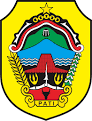 Tingkat Kematangan Kota Cerdas (1)
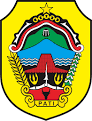 Tingkat Kematangan Kota Cerdas (2)
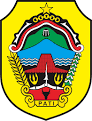 Tingkat Kematangan Kota Cerdas (3)
Solusi yangterintegrasilintas sektor,
Ada Dewan SmartCity,
Rencana SmartCity yang align dengan RJPxD
Monitoring, Evaluasi,
Continues Improvement
Melibatkanpihak-pihaknon pemerintahsbg komponenkota
Inisiatif formalSmartCitydari pemerintahkota (saja)
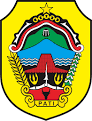 Bersama kita wujudkan Pati Kabupaten Cerdas Tahun 2025

TERIMA KASIH